PLANTILLA PARA LA PRESENTACIÓN DE UN TRABAJO DE TESIS
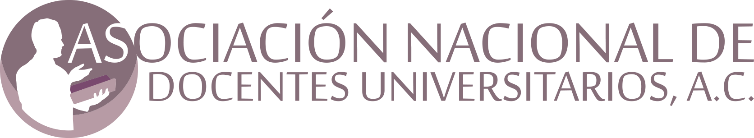 NOMBRE DE  LA TESIS TESIS QUE PARA OBTENER EL GRADO DE:
 PRESENTA:
LOGO INSTITUCIONAL
Lugar y Fecha
[Speaker Notes: Instrucciones: Esta es la estructura general con la que se sugiere  deben elaborarse las diapositivas para la presentación de la tesis. En este ejemplo se incluyen algunos consejos sobre como elaborar la introducción,  el apartado de antecedentes, el planteamiento del problema y la justificación,  en el resto de las diapositivas deberá incluir de manera sintética la información que contiene su tesis. De la misma manera se incluye el menú con sus respectivos vínculos. Esta estructura se elaboró para facilitar los requisitos que deben cumplirse durante la presentación del trabajo recepcional, pero de ninguna manera es una estructura rígida. Las diapositivas y su diseño (fondo, tipo de letra, tamaño, orientación, etc.)  pueden cambiar dependiendo del tipo de estudio y de las preferencias del autor.]
LOGO INSTITUCIONAL
Introducción
Incluya un resumen del trabajo que se expondrá: una breve sentencia sobre el estado del arte que justifique la realización del estudio , el problema experimental y /o los objetivos de la investigación, la metodología utilizada, los resultados obtenidos y las principales conclusiones
Antecedentes o Marco teórico
Planteamiento del problema
Consideraciones éticas
Análisis de los datos
Objetivo general y específico
Pregunta de investigación
Discusión y conclusiones
Procedimiento
Hipótesis
Variables
Justificación
Participantes
Resultados
Tipo de estudio
Herramientas, instrumentos o materiales
CONTENIDO
LOGO INSTITUCIONAL
Antecedentes o marco teórico
Incluya una síntesis del marco teórico en la que se realice una definición clara de los términos y una conceptualización clara del problema, una reseña de la forma en que se ha intentado explicar el problema, de la metodología que se ha utilizado para su estudio, de los hallazgos encontrados hasta la fecha y  los problemas no resueltos o de las dudas que actualmente existen, de tal manera que se enlace y justifique la  tesis desarrollada.
Volver a contenido
LOGO INSTITUCIONAL
Planteamiento del problema
Haga una síntesis en la que mencione las observaciones que le llevaron  a plantearse una interrogante,  señale  claramente el problema y aíslelo de otros similares indicando la laguna de conocimiento, la pregunta de investigación, la línea de indagación que se continuará o los contraargumentos para proponer una nueva línea de estudio, debe plantearse en forma de pregunta y  en el caso de estudios  experimentales expresase la  relación funcional entre dos variables
Volver a contenido
LOGO INSTITUCIONAL
Justificación
Incluya un resumen en el que señale porque es importante realizar el experimento o la investigación, la magnitud del problema, los beneficios y sociales económicos que tendrá la realización del estudio o las consecuencias negativas de no realizar el estudio.
Justifique su investigación en el hecho de que se trata de una temática novedosa, enriquece el conocimiento, resuelve un problema de interés social, elimina una laguna de conocimiento, permite un desarrollo metodológico o un desarrollo teórico
Volver a contenido
MÉTODO
LOGO INSTITUCIONAL
OBJETIVO GENERAL
LOGO INSTITUCIONAL
Volver a contenido
OBJETIVOS ESPECÍFICOS
LOGO INSTITUCIONAL
Volver a contenido
PREGUNTA DE INVESTIGACIÓN
LOGO INSTITUCIONAL
Volver a contenido
HIPÓTESIS
LOGO INSTITUCIONAL
Volver a contenido
VARIABLES
LOGO INSTITUCIONAL
Volver a contenido
PARTICIPANTES
LOGO INSTITUCIONAL
Volver a contenido
HERRAMIENTAS, INSTRUMENTOS O MATERIALES
LOGO INSTITUCIONAL
Volver a contenido
TIPO DE ESTUDIO O DISEÑO
LOGO INSTITUCIONAL
Volver a contenido
PROCEDIMIENTO
LOGO INSTITUCIONAL
Volver a contenido
CONSIDERACIONES ÉTICAS
LOGO INSTITUCIONAL
Volver a contenido
MÉTODO DE ANÁLISIS O INTERPRETACIÓN DE LOS DATOS
LOGO INSTITUCIONAL
Volver a contenido
RESULTADOS
LOGO INSTITUCIONAL
Volver a contenido
DISCUSIÓN Y CONCLUSIONES
LOGO INSTITUCIONAL
Volver a contenido
LOGO INSTITUCIONAL
¡ Muchas Gracias !
Volver a contenido
PLANTILLA PARA LA PRESENTACIÓN DE UN TRABAJO DE TESIS
Por Jorge Everardo Aguilar-Morales
2019

Todos los materiales tienen derechos de autor pero existe la autorización para que puedan  ser reproducidos sin fines de lucro y notificando a los autores de su reproducción.


Existe una acreditación y certificación disponible para este curso si deseas más información comunícate con nosotros.
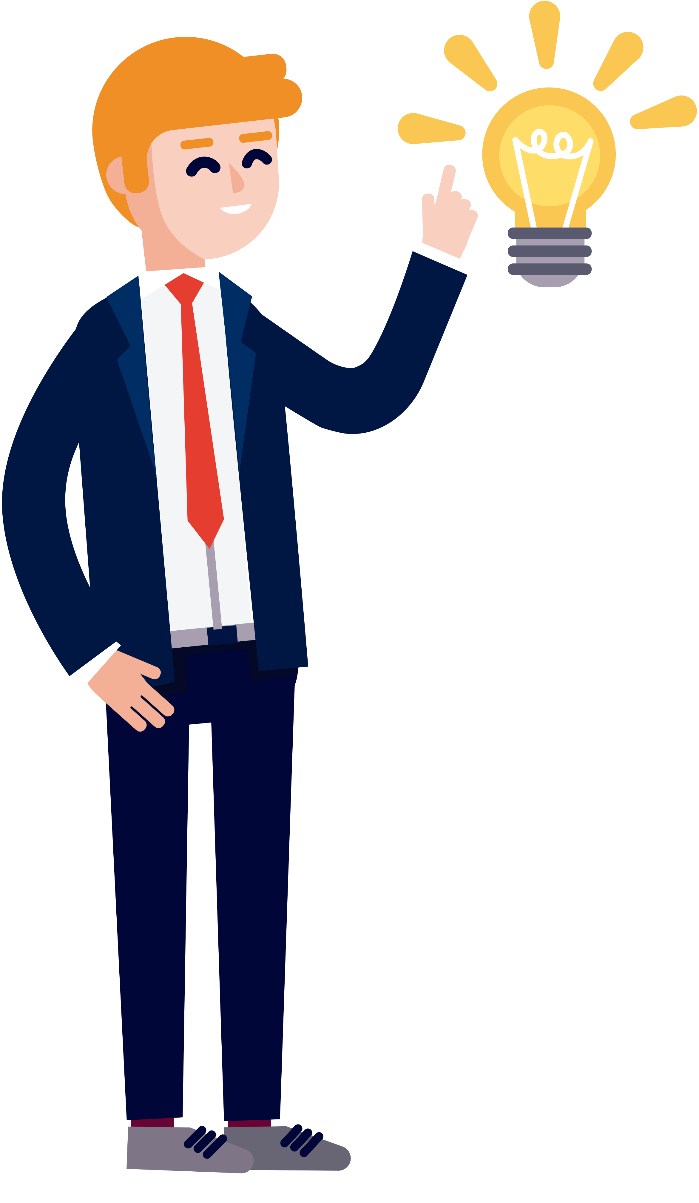 Algunas de las imágenes  fueron tomadas de sitios de libre acceso en internet , si usted tiene los derechos de alguna de ellas, comuníquese con nosotros y la retiraremos a la brevedad.
www.profesoresuniversitarios.org.mx
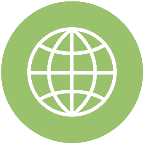 profesoresuniversitariosmx@gmail.com
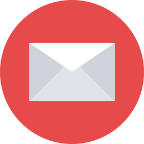 profesoresuniversitariosmx
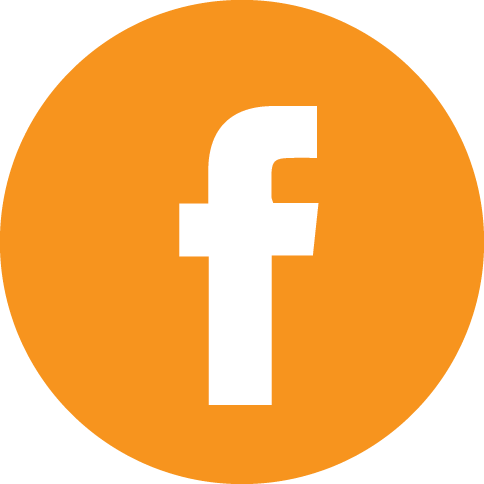 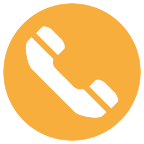 52 (951) 54 8 50 88
COMUNÍCATE
COMUNÍCATE
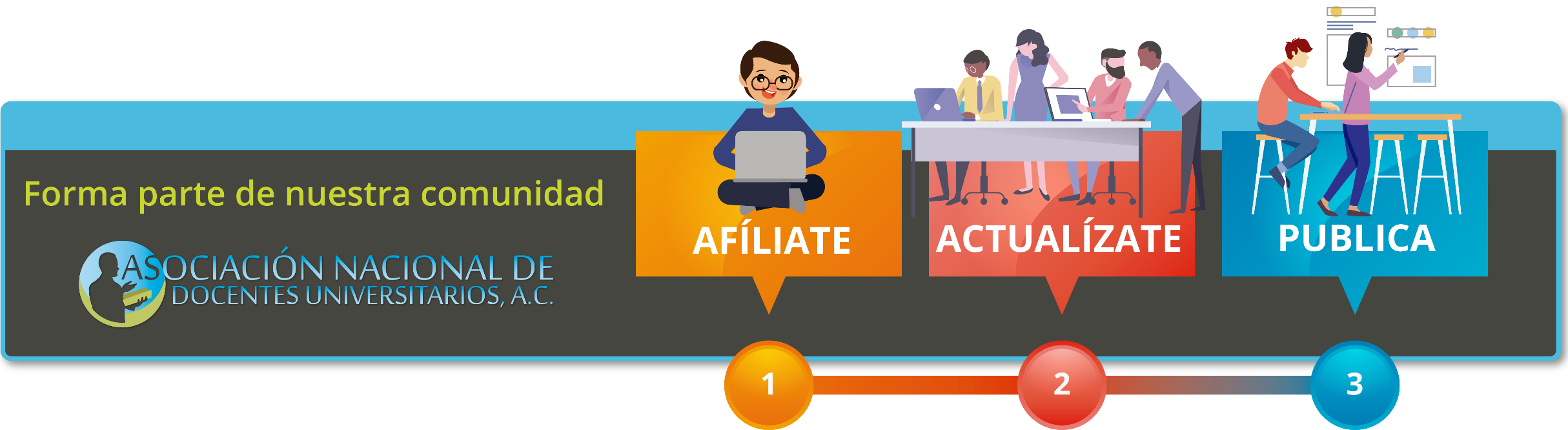 AL AFILIARTE ESTÁS APOYANDO TODOS LOS PROGRAMAS DE DIVULGACIÓN DE LA CIENCIA QUE SOSTENEMOS